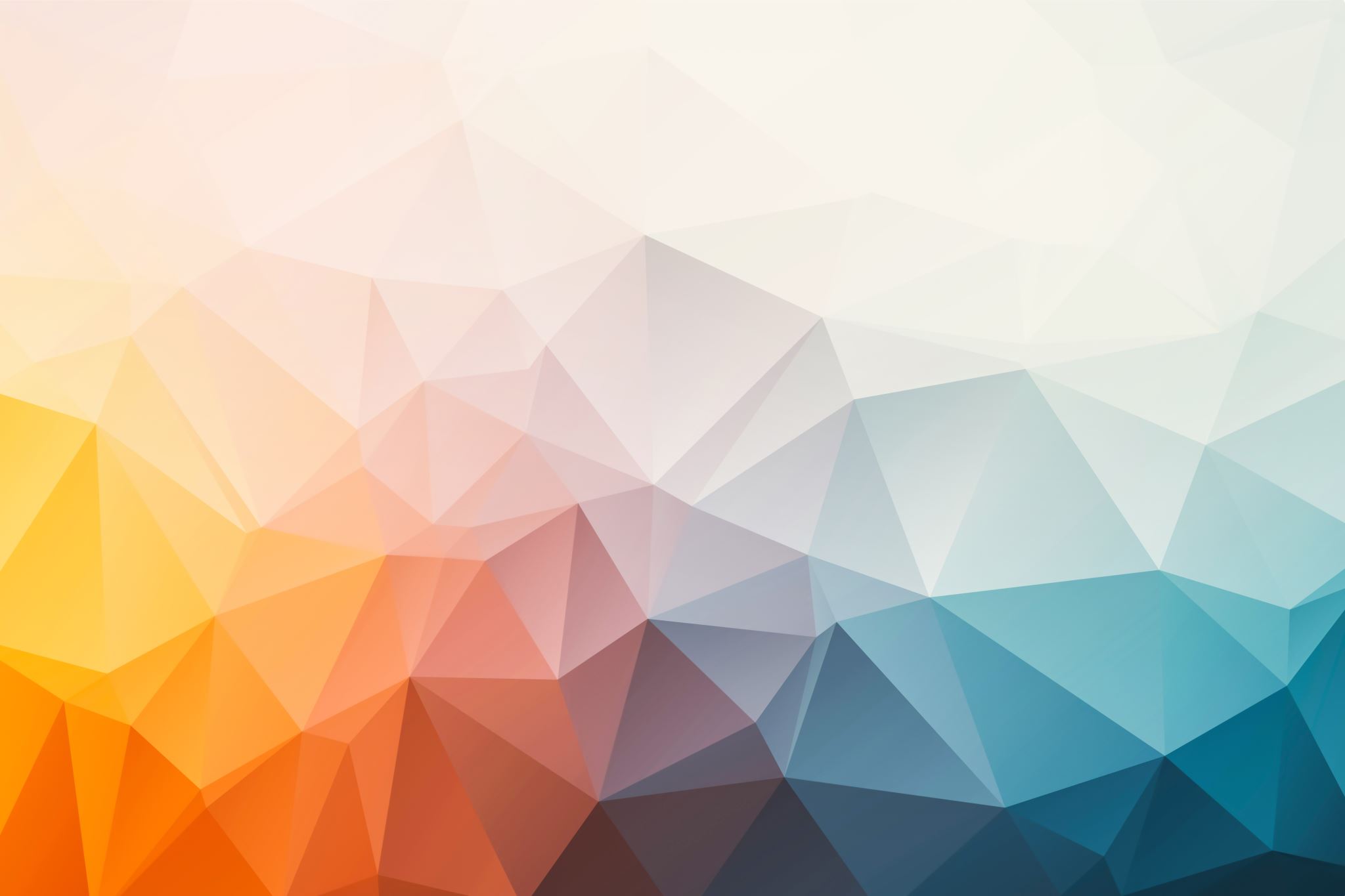 THE 1970’S
I. NIXON AND VIETNAM
Nixon's “plan” to end the war 
Lottery draft
“Vietnamization”
“Silent Majority” speech
Invasion of Cambodia
Pentagon papers 1971
II. ENDING THE VIETNAM WAR
South Vietnam unable to defeat the north
US withdraws from Cambodia 1972
Spring of 72 North breaks through the DMZ
Paris Accords 1973
The fall of Saigon April 1975
Costs and results of the war
III. DETENTE
Improved US soviet relations: Sec. of State Henry Kissinger/ Realpolitik
Nixon visits China feb 1972
Nixon visits Moscow may 1972
Arms control treaties: SALT I
1972 grain deal
Helsinki Conference 1975
Détente evaluated
It was successful overall as the U.S. manipulated the two great Communist powers into helping end the Vietnam War. 
It did not end the arms race. 
It was relatively short-lived and ended in 1979 with the Soviet invasion of Afghanistan.
IV. ECONOMIC CHALLENGES IN THE 1970S
Inflation 
Energy Crisis, 1973 ("Oil Crisis") : Arab oil embargo, OPEC
Attempts to create a national energy policy
Causes of economic stagnation
“Stagflation
V. POLITICAL AND FOREIGN POLICY CRISES
Watergate
After Watergate congress takes back power from the prez.
Soviet invasion of Afghanistan 1979
Iran Hostage Crisis 79-81
VI. RISE OF THE ENVIRONMENTAL MOVEMENT
Rachel Carson’s Silent Spring (1962)
The National Environmental Policy Act (1970)
Clean Air Act (1970) 
Environmental Protection Agency (EPA) 
Progress was made in subsequent decades on reducing automobile emissions to improve smog-ridden cities and cleaning up polluted rivers and lakes. 
Nixon and Ford both opposed
Endangered Species Act 1973
Toxic waste issues: Love Canal NY, Pitcher Ok= Superfund sites
Carter and mining controls
Protests over Nuclear power” after Three mile Island, Chernobyl